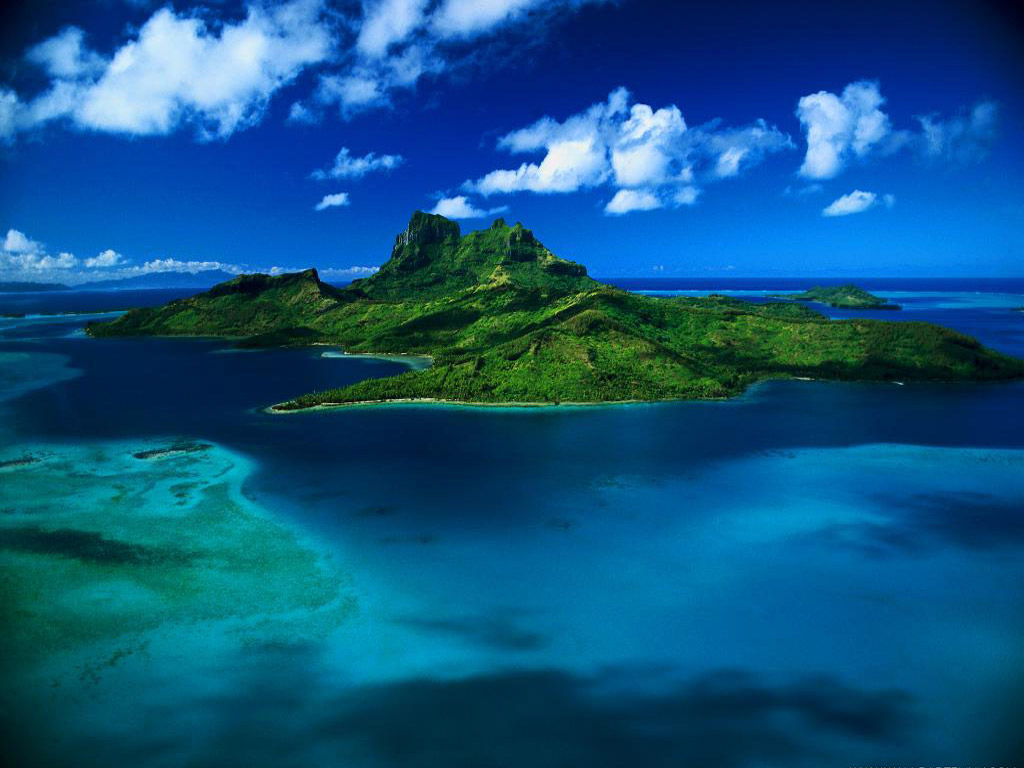 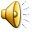 Le cerf-volant égaré

Christine Barthélémy
Mise en forme Brigitte Korac
un clic sur la tahitienne fait apparaître l’animation
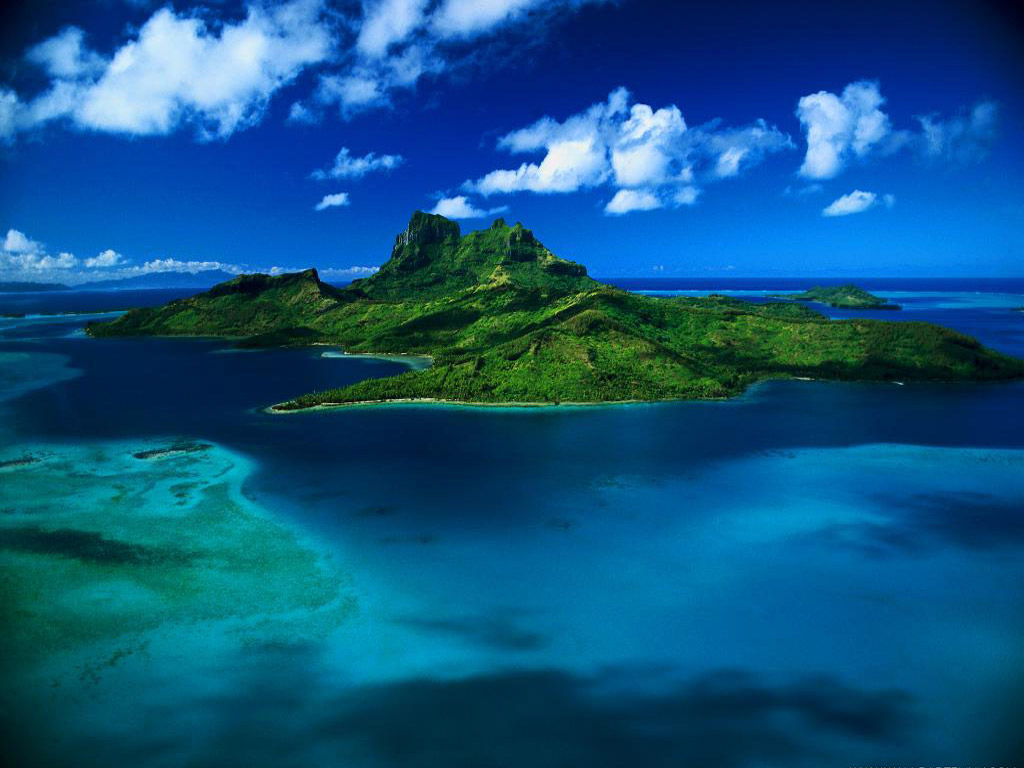 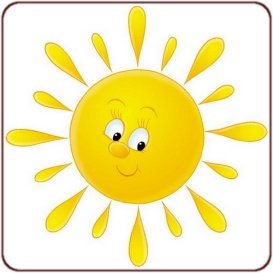 Le petit cerf-volant jaune est très heureux. Il se promène dans un beau ciel tout bleu et admire la mer vue d’en haut.
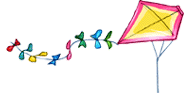 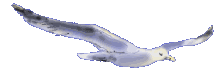 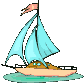 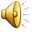 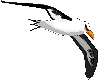 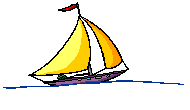 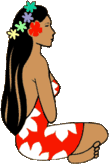 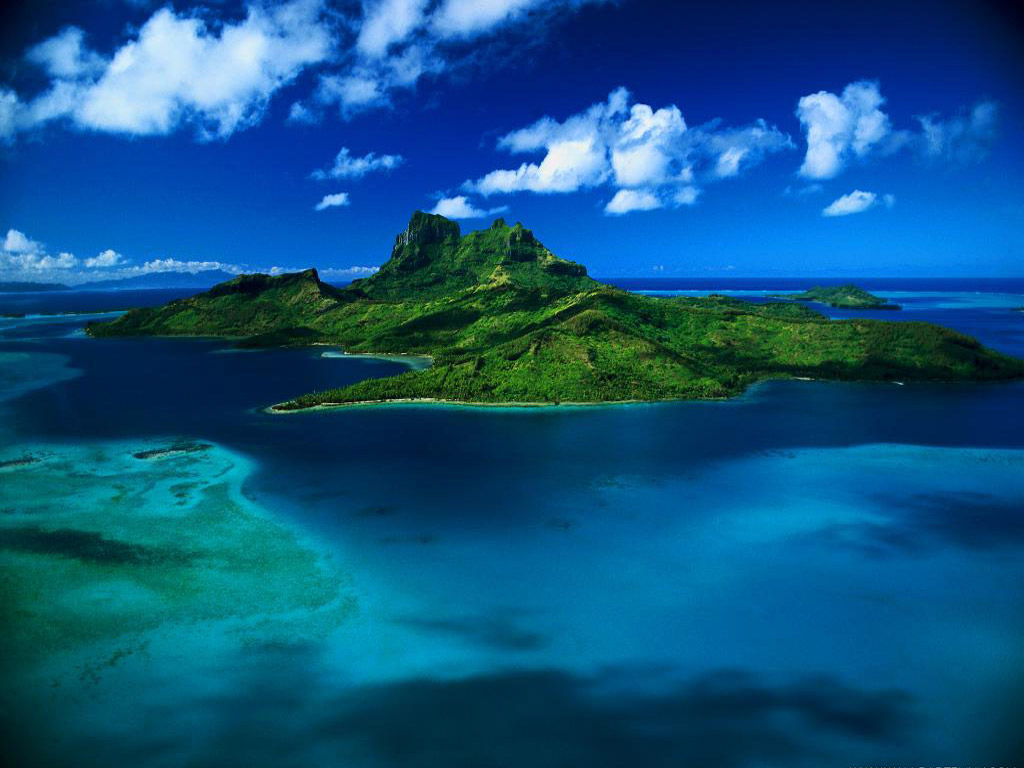 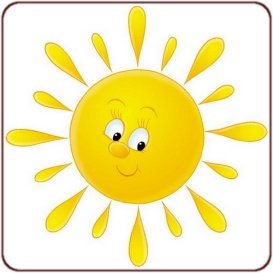 Mais un affreux nuage  approche; il amène la pluie et le vent. Le cerf-volant déteste le  mauvais temps.
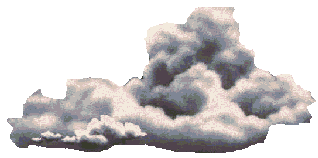 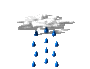 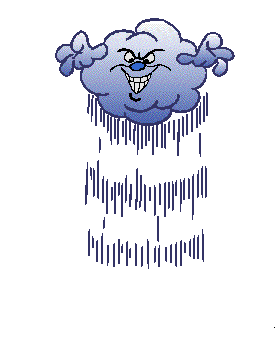 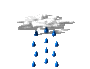 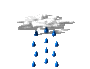 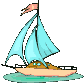 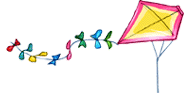 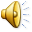 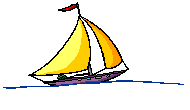 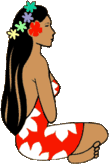 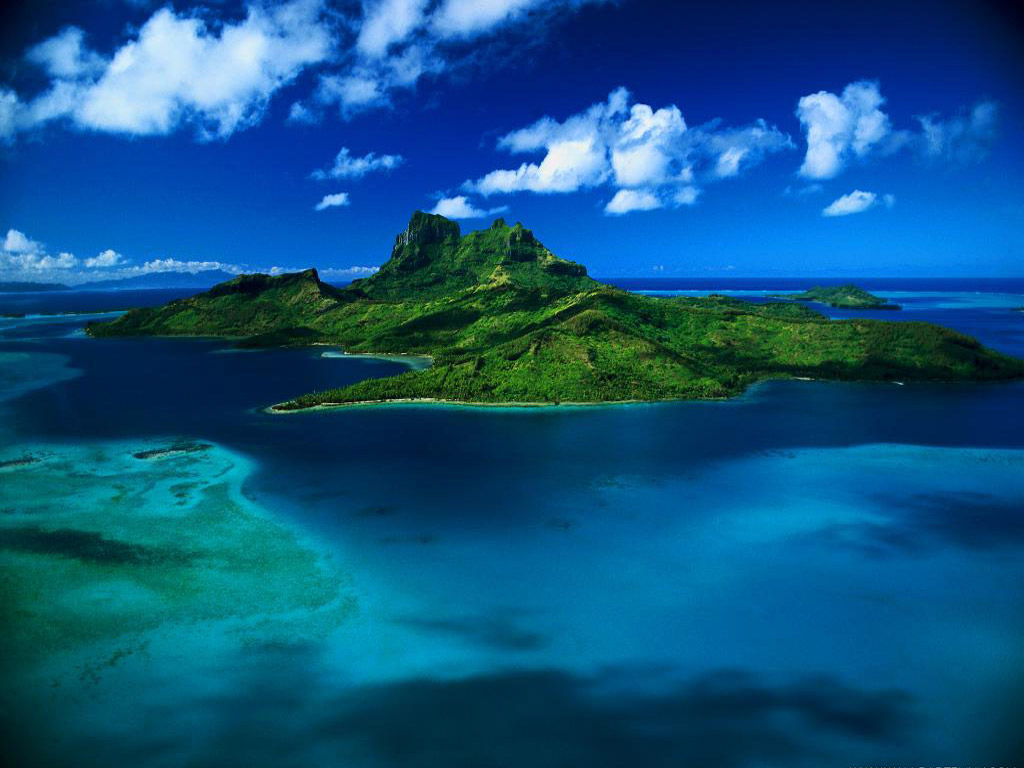 Les grosses gouttes de pluie mouillent le cerf-volant.
Comme il est trempé, il  tombe à l’eau, il a peur.
La mer se fâche, ses vagues montent.
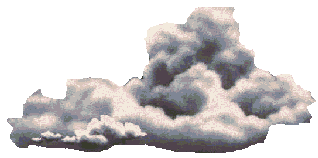 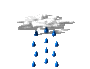 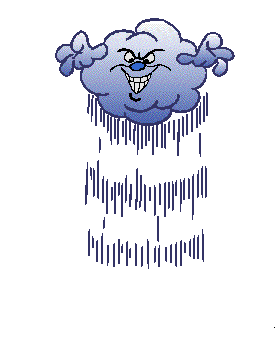 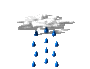 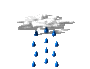 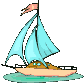 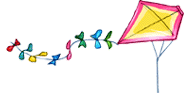 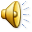 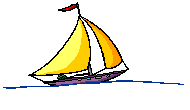 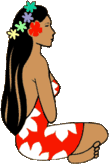 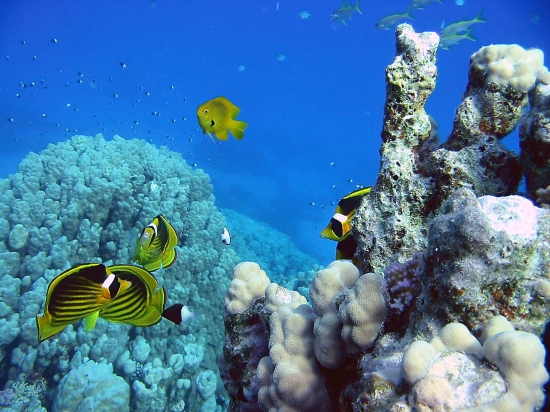 Le cerf-volant coule au fond de la mer. Il crie « au secours! »
.
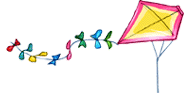 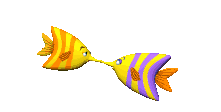 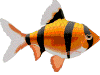 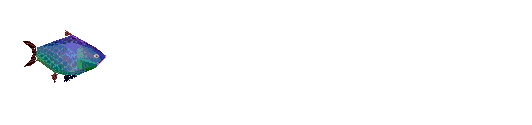 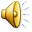 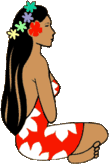 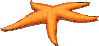 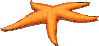 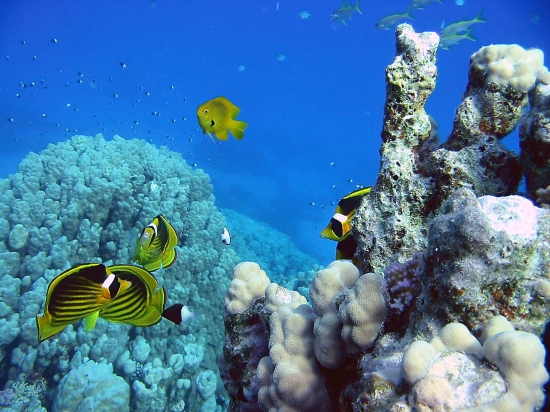 Le cerf-volant voit une pieuvre qui bouge ses tentacules pour l’attraper.
Le cerf-volant a peur!
.
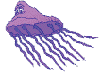 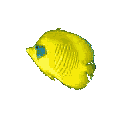 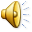 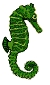 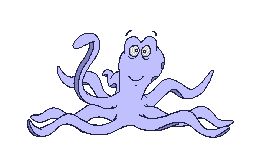 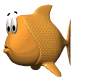 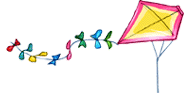 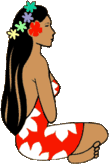 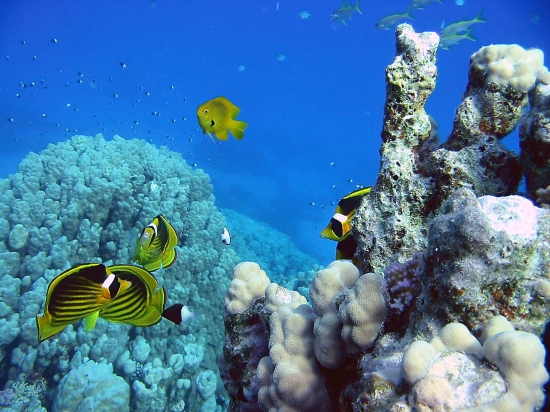 Ouf! Une vague l’emporte loin de la pieuvre. 
Mais, clac, clac, les pinces d’un  crabe 
claquent ……
Le cerf-volant a peur de se faire découper.
.
.
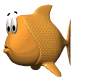 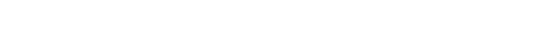 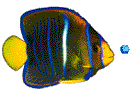 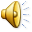 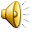 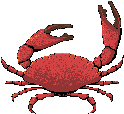 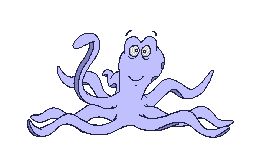 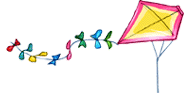 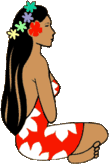 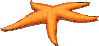 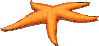 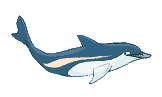 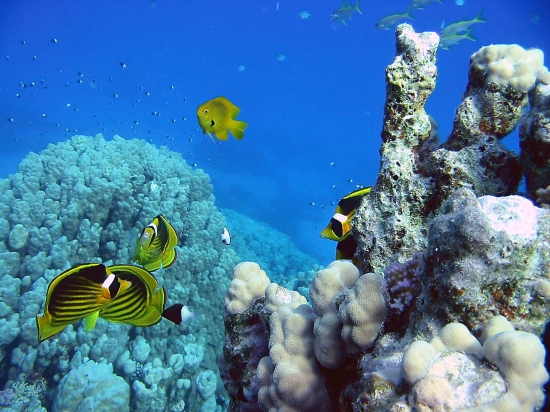 Le cerf-volant ne sait pas nager pour 
échapper au crabe.
Alors, des gentils dauphins tirent 
le cerf-volant en le tenant par sa ficelle.
.
.
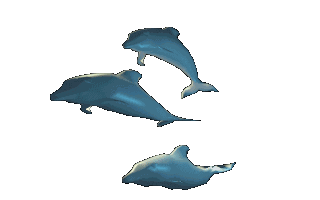 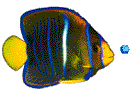 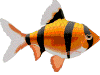 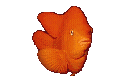 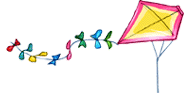 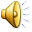 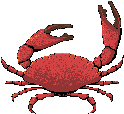 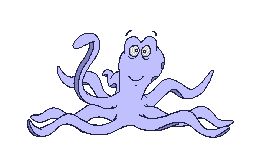 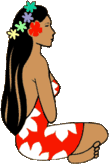 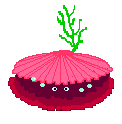 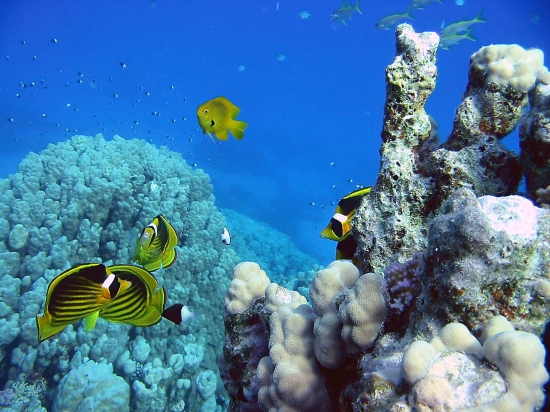 Ils saluent un gentil coquillage, 
et remontent à la surface avec le cerf- volant.
Le cerf-volant est rassuré.
.
.
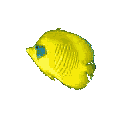 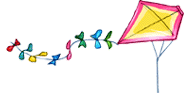 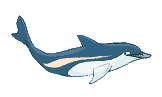 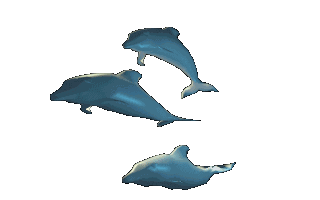 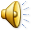 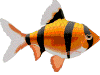 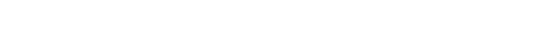 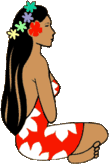 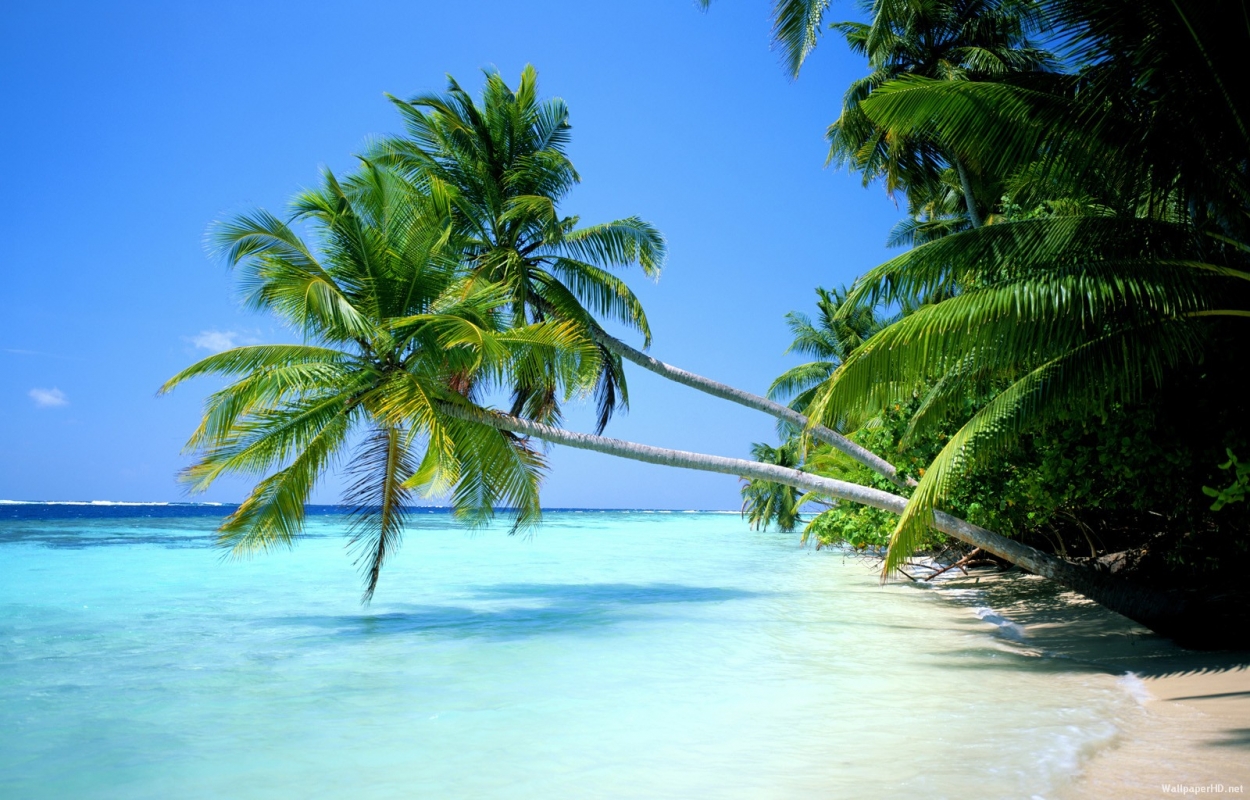 Les dauphins amènent le cerf-volant sur la  plage. Il va sécher sur le sable au soleil. La tempête est calmée.
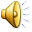 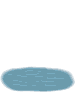 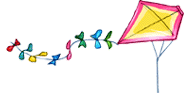 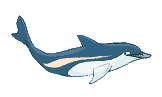 Ouf, le petit cerf-volant est sauvé.
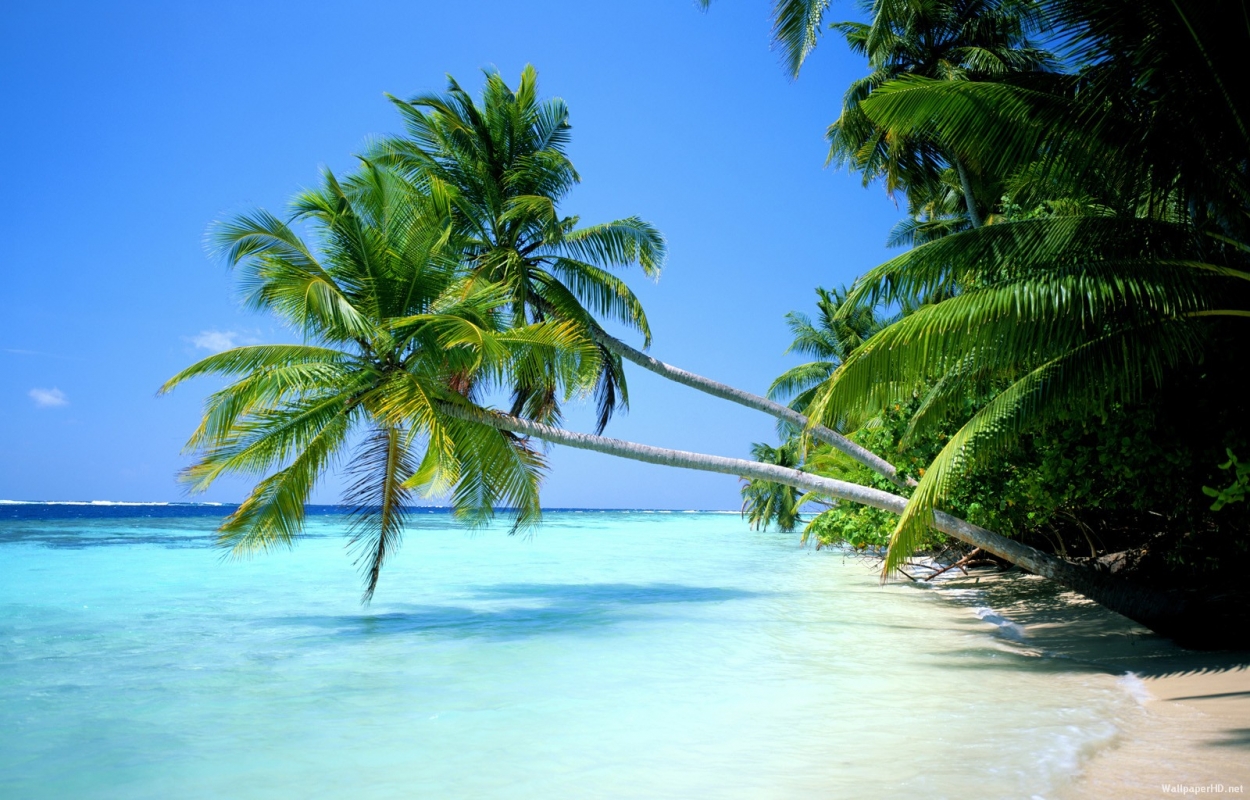 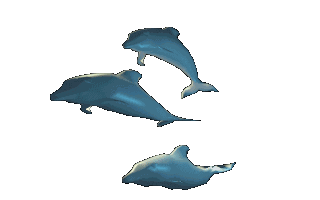 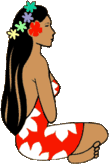 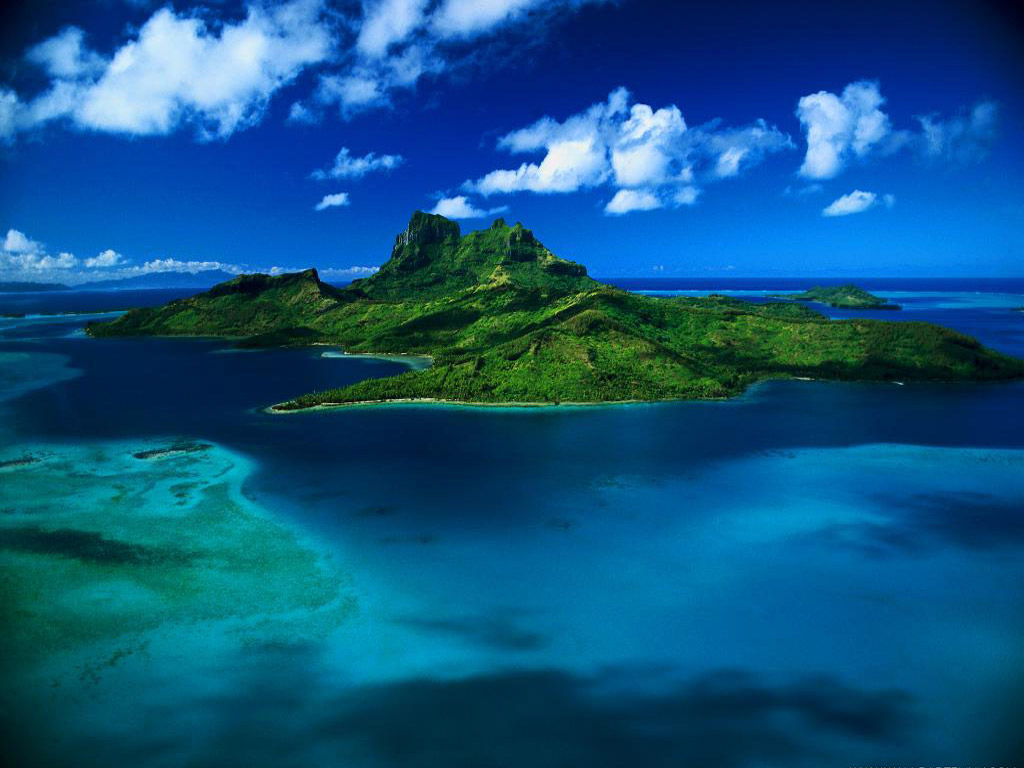 Le cerf-volant dit merci à ses amis dauphins 
qui repartent loin dans la mer. 
Ils viendront lui dire bonjour souvent!
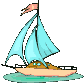 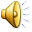 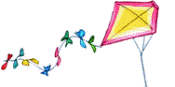 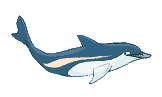 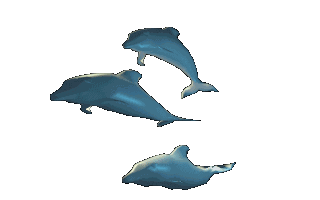 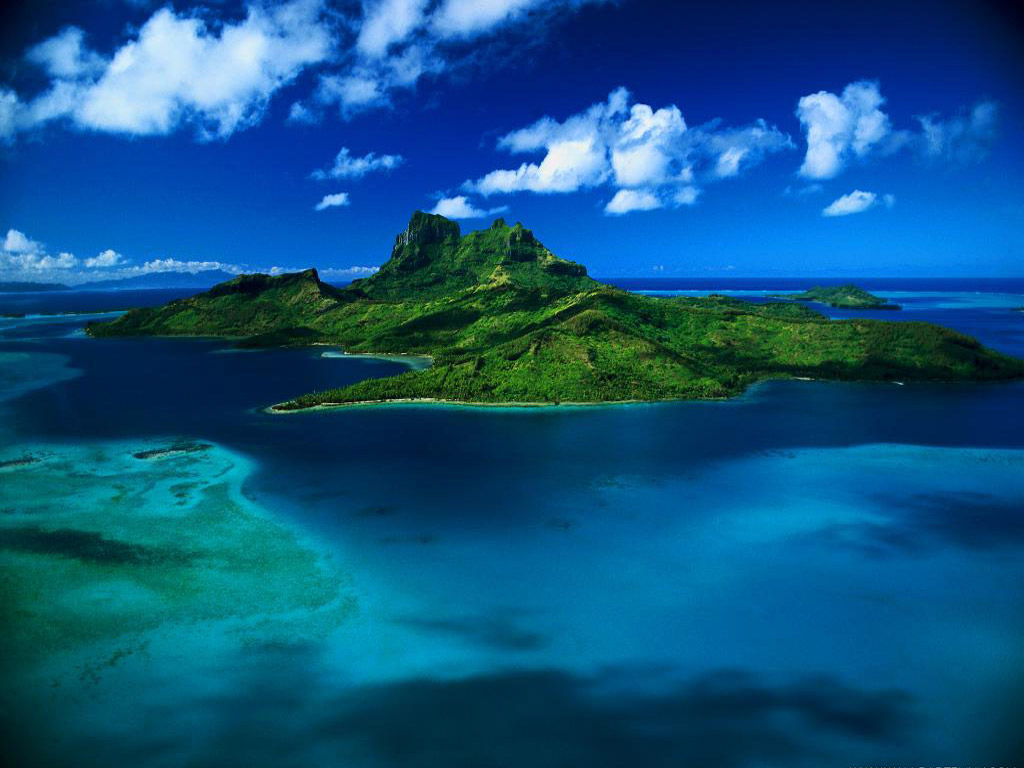 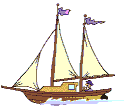 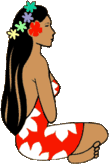 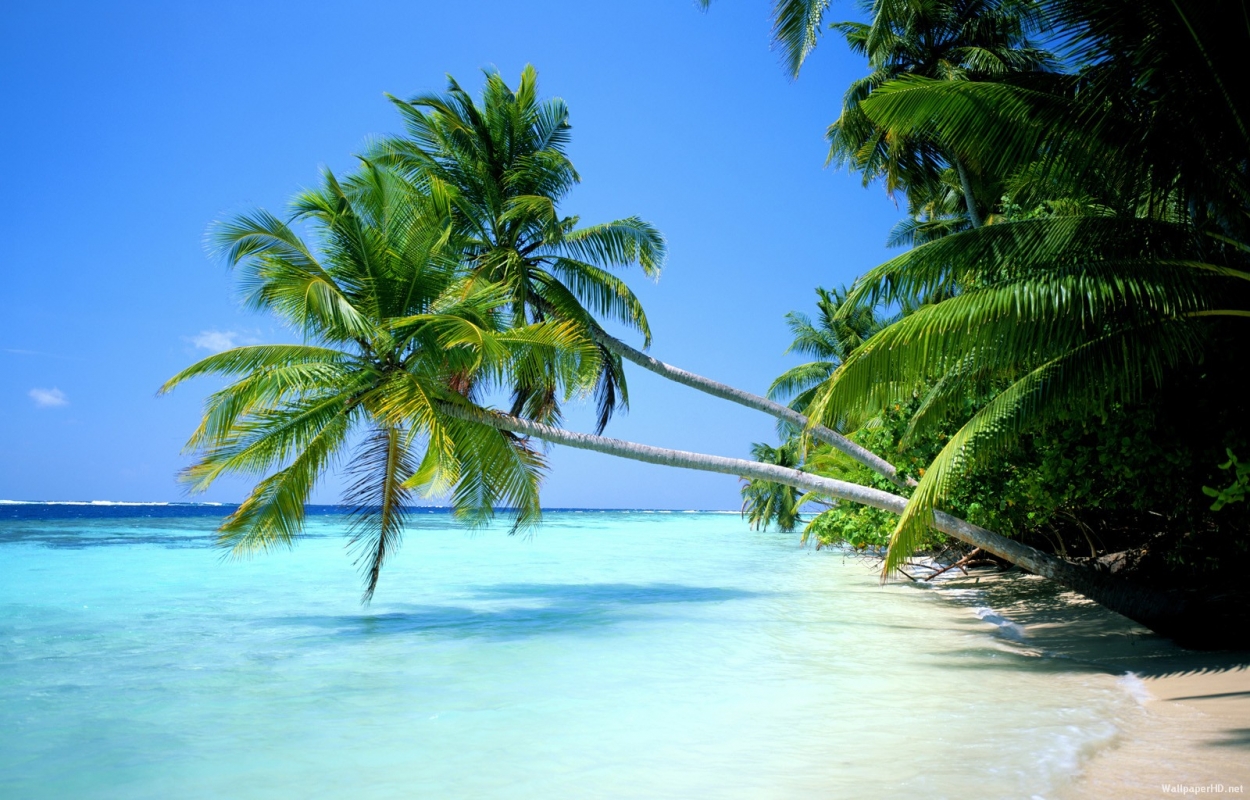 Le petit cerf-volant aime bien cette plage. Il profite d’un brin de vent pour s’accrocher au palmier.
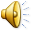 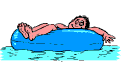 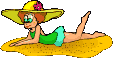 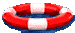 Il décide de rester habiter là mais il fait attention de bien se tenir à son arbre pour ne plus s’envoler.
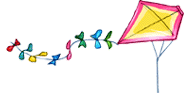 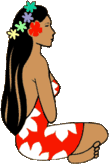